Little Bits Lab 1
Content-Objective:
 Learn electronic circuit operation and connections. 
Language-Objective:
 Utilize Little Bits kits to learn circuit operation and control.
Do today’s Starter Quiz!(in Canvas)
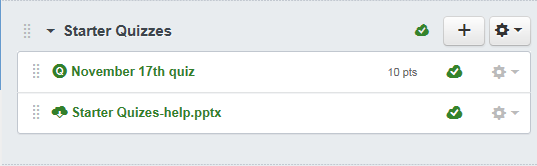 LittleBits LabsLittle Bits Lab 1: Familiarization
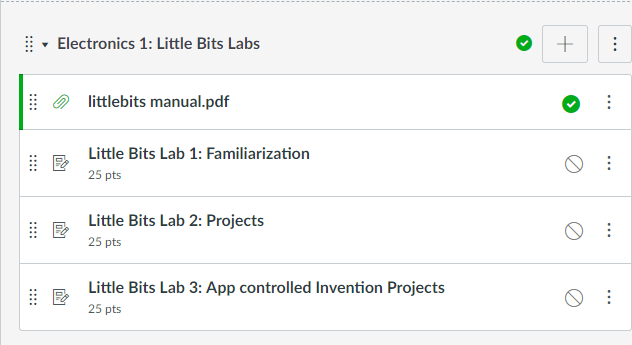 Step 1: Tutorial VideoLittle Bits Lab 1: Familiarization
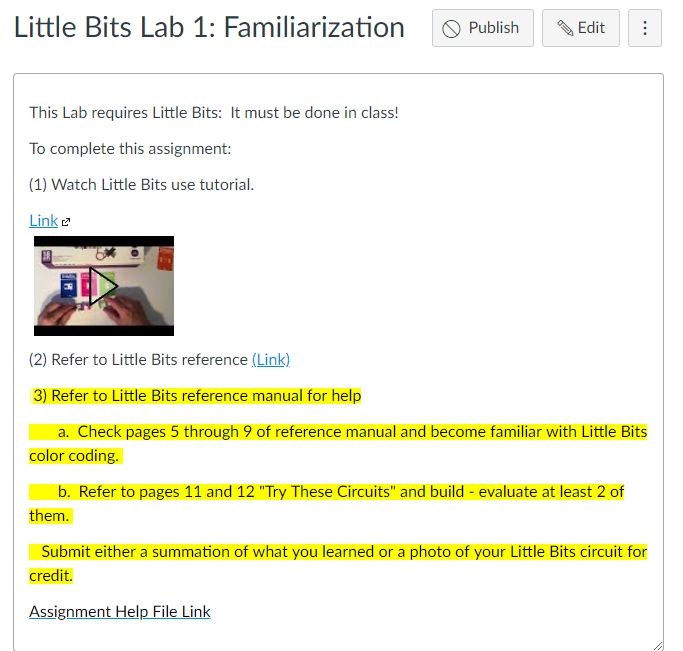 Today’s TaskLearn – practice connecting Little Bits circuit pieces to create electronic items.
Work with a partnerObtain Little Bits pieces from kits
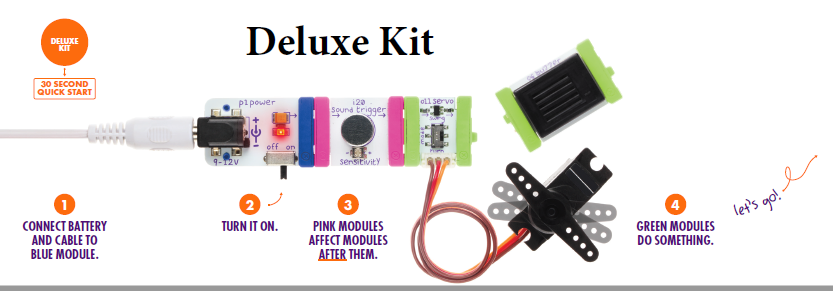 Step 1: Download reference manual in Canvas (on lab PC)
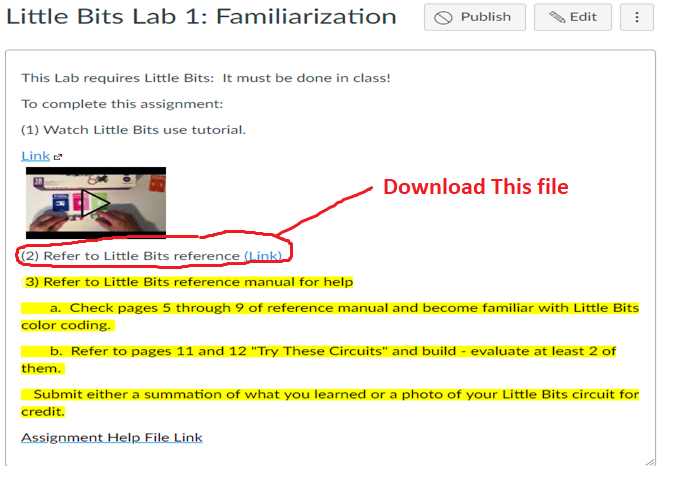 Step 2: Little Bits part reference (Pages 5-9)
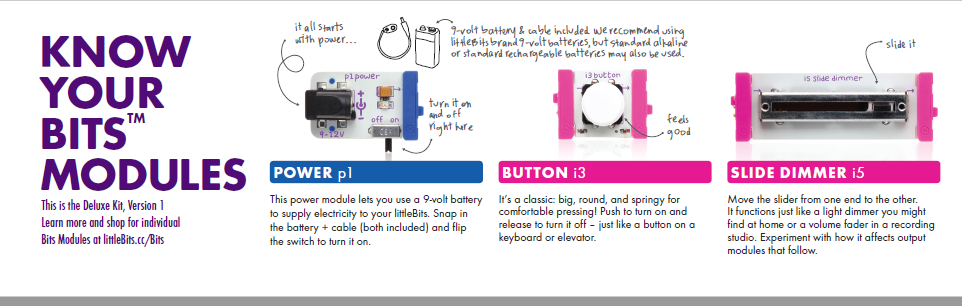 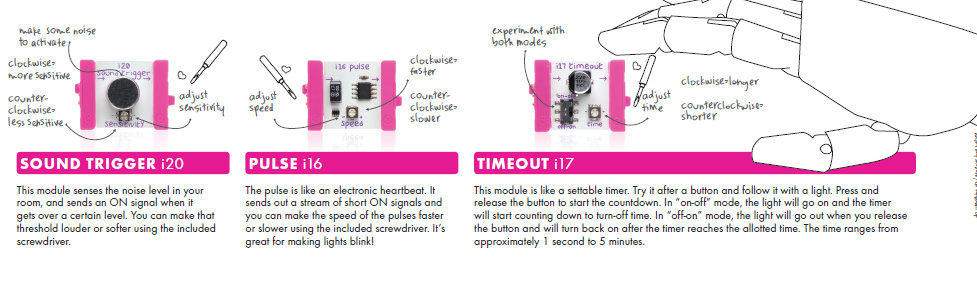 Practice Building Little BitsTask 1: Build at one of the “Try These Circuits” located on pages 11-12 of reference manual.
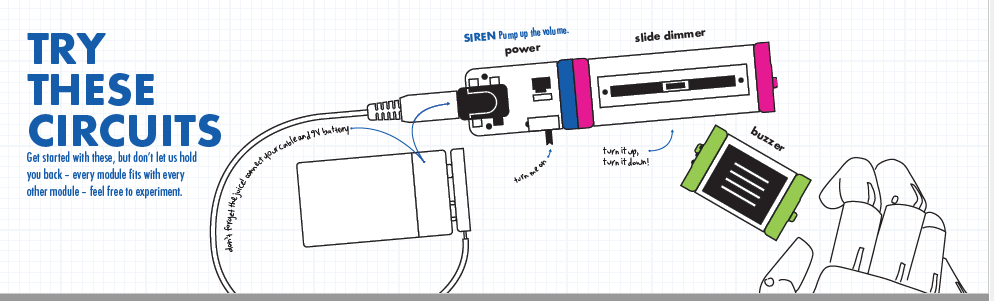 Practice Building Little BitsTask 2: Build another “Try These Circuits” located on pages 11-12 of reference manual.
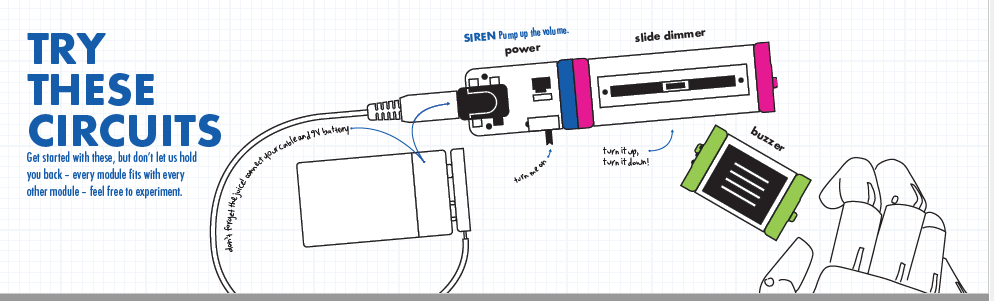 Report Success Level in Canvas:  If possible submit photos of Little Bits circuit built.
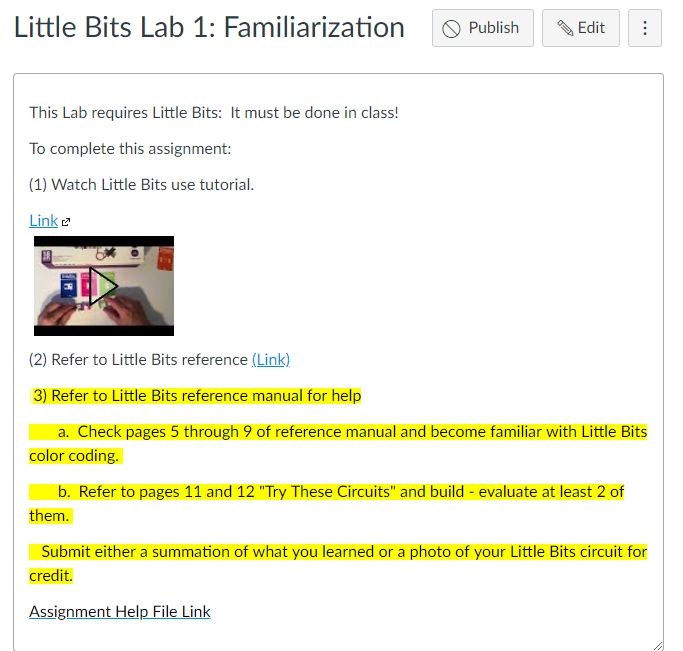